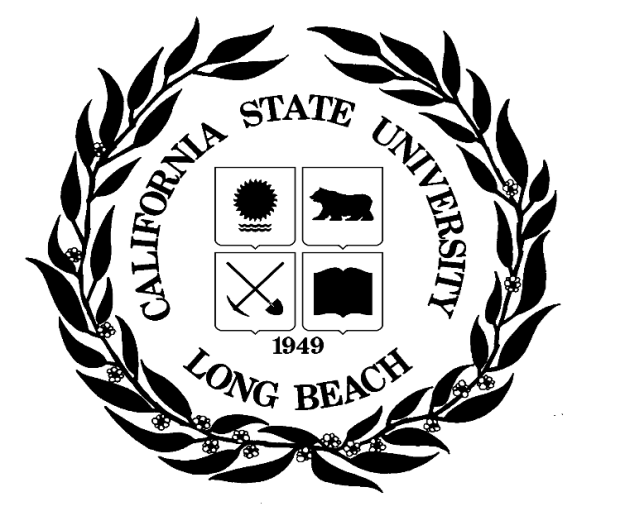 California State University Long BeachThematic Pathway for Reaffirmation of Accreditation ReviewOctober 3, 2018
Lori Williams, PhD, Vice President & Staff LiaisonWASC Senior College & University Commission

lwilliams@wscuc.org 
510-748-0371
1
Presentation Agenda
Overview of WSCUC regional accreditation
Changing Context of Higher Education
2013 WSCUC Standards and Criteria for Review
Thematic pathway for reaffirmation (TPR) of accreditation institutional review process
The TPR institutional self-study and report 
Commission action
Tools and resources
2
WSCUC Institutions
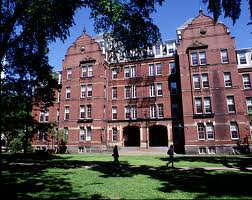 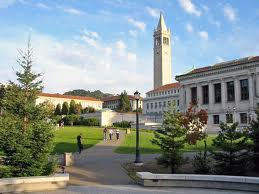 Public, Private
Non-profit, For profit
On ground, Online
Secular, Faith based
General, Specialized
Large, Small
Old, New
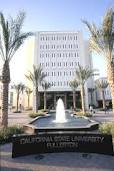 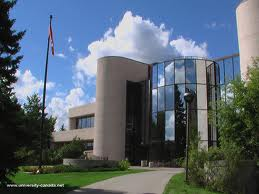 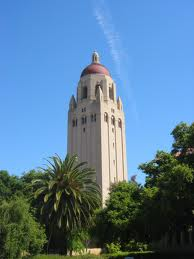 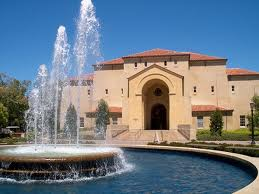 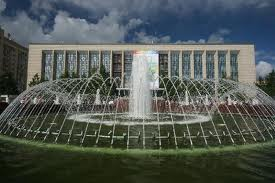 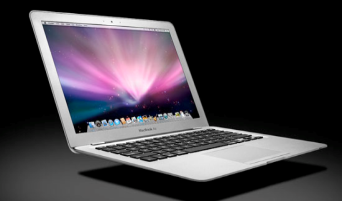 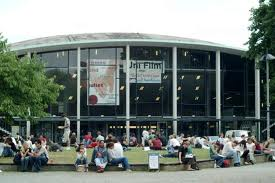 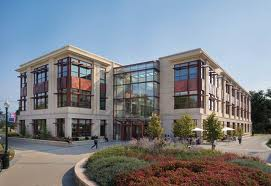 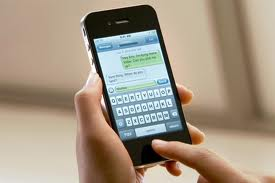 3
Summary of WSCUC Institutions
196 accredited institutions
~ 1,300,000 students
Variety of missions, programs and institutional types
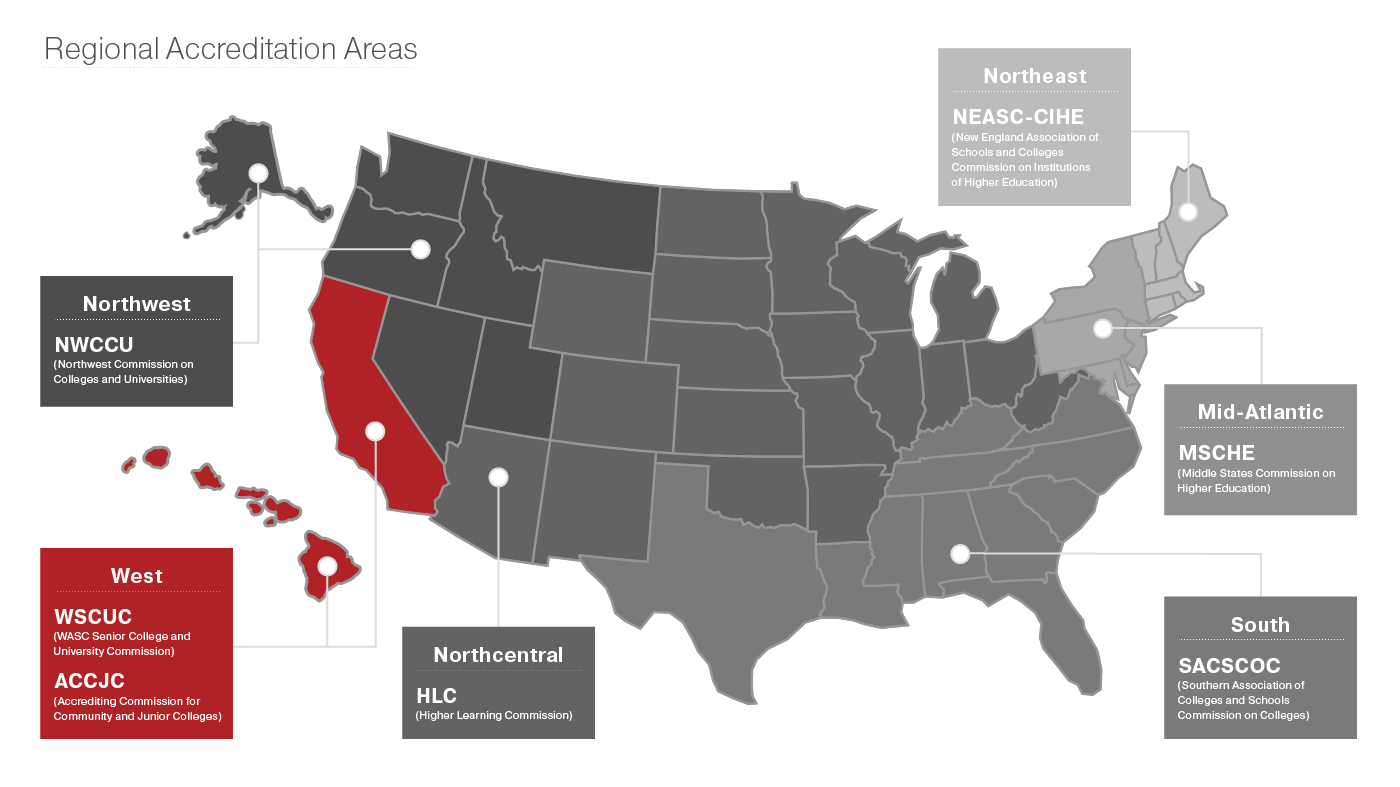 4
WSCUC Institutions by Category
196 Accredited Institutions
                27 for-profit (13.8%) 
                125 non-profit (63.8%) 
                44 public (22.4%)
11 Candidate (already had at least one Seeking Accreditation Visit)
               3 for-profit (27%)
               8 non-profit (73%) 
21 Eligible
                6 for-profit (29%)
                15 non-profit (71%)
15 Applied
                9 for-profit (60%)
                6 non-profit (40%)
196 accredited, 11 candidate, and 21 eligible institutions = 228 total institutions

Total number of institutions including applied  = 244 

243 Total Institutions
Compared to August 2010 –
161 Accredited (1 For Profit)
20 Eligibility and Candidacy
181 Total Institutions
5
Characteristics of Regional Accreditation
Non-governmental
Recognition of quality
Accreditation of entire institution
Trained peer reviewers
6
Core Values of Regional Accreditation
Institutional Autonomy
Institutional Diversity
Academic Freedom
Shared Governance
Student Success
7
Strengths of Regional Accreditation
Recognized signal of quality: By using agreed-upon standards and review processes, based on quality principles, it carries great credibility

Opportunity for self-improvement: Provides both quality assurance (QA) to the public and urges continuous quality improvement (CQI) to the institution

Learning across institutions: Creation of a “learning community” among educators

Alternative to government regulation: Avoiding the political interventions and government bureaucracies of a federal agency

Transfer of credit: Ease of transferring credits between institutions
8
Presentation Agenda
Overview of WSCUC regional accreditation
Changing Context of Higher Education
2013 WSCUC Standards and Criteria for Review
Thematic pathway for reaffirmation (TPR) of accreditation institutional review process
The TPR institutional self-study and report 
Commission action
Tools and resources
9
Changing Context for Accreditation
Greatly increased expectations for institutional accountability and consumer protection
Demands for improved academic standards and student performance (as measured by retention, graduation rates and post-graduation job placement)
New fiscal realities making cost-effectiveness a paramount issue for WSCUC and its constituents
Calls for risk-based assessment, for both low-risk and high-risk institutions
10
[Speaker Notes: Added final bullet to previous reaff version]
Challenges for Higher Education and Accreditation
Low graduation rates
High student debt/high default rates
Difficulty in transferring credits
Dissatisfaction with quality of undergraduate education/low levels of learning
Rapid growth of online education
Practices of the for-profit industry
Increased federal regulation
Concern about the value of higher ed
11
[Speaker Notes: Added final bullet to previous reaff version]
Challenges for Higher Education and Accreditation - continued
Changing demographics, including older, working, more diverse students
Swirl: majority of students attend more than one institution
Open source and Do-It-Yourselfers (DIY) 
Momentum for competency-based programs
Shrinking support for public universities and trend to privatization
Strong consumer demand for degrees leading to jobs
12
How Accreditation has Evolved
13
Presentation Agenda
Overview of WSCUC regional accreditation
Changing Context of Higher Education
2013 WSCUC Standards and Criteria for Review
Thematic pathway for reaffirmation (TPR) of accreditation institutional review process
The TPR institutional self-study and report 
Commission action
Tools and resources
14
2013 Core Commitments and Standards of Accreditation
Three Core Commitments

Four Standards
Criteria for Review (CFR)
Guidelines
15
2013 Core Commitments
Student Learning and Success

Quality and Improvement

Institutional Integrity, Sustainability, and Accountability
16
Core Commitment: Student Learning and Success
“Institutions have clear educational goals and student learning outcomes….Institutions support the success of all students and seek to understand and improve student success.”
17
Core Commitment: Quality and Improvement
“Institutions are committed to high standards of quality in all of their educational activities…. Institutions demonstrate the capacity to fulfill their current commitments and future needs and opportunities.”
18
Core Commitment: Institutional Integrity, Sustainability, and Accountability
“…Institutions engage in sound business practices, demonstrate institutional integrity, operate in a transparent manner, and adapt to changing conditions.”
19
2013 Standards of Accreditation
Standard 1
Standard 2
Standard 3
Standard 4
20
Standard 1:Defining Institutional Purposes and Ensuring Educational Objectives
Institutional Purpose
Integrity and Transparency
Standard 2:Achieving Educational Objectives Through Core Functions
Teaching and Learning
Scholarship and Creative Activity
Student Learning and Success
21
Standard 3:Developing and Applying Resources and Organizational Structures to Ensure Quality and Sustainability
Faculty and Staff
Fiscal, Physical, and Information Resources
Organizational Structures and Decision-making Processes
Standard 4:Creating an Organization Committed to Quality Assurance, Institutional Learning, and Improvement
Quality Assurance Processes
Institutional Learning and Improvement
22
Criteria for Review (CFR)
Provide statements about the meaning of the Standard

Are cited by institutions in their report, by teams in evaluating institutions, and by the Commission in making decisions
23
Guidelines
Offer examples of how an institution can address a particular CFR

Are not requirements or mandatory
24
Presentation Agenda
Overview of WSCUC regional accreditation
Changing Context of Higher Education
2013 WSCUC Standards and Criteria for Review
Thematic pathway for reaffirmation (TPR) of accreditation institutional review process
The TPR institutional self-study and report 
Commission action
Tools and resources
25
Description of TPR
A review process for reaffirmation that is an alternative to the process described in the 2013 Handbook of Accreditation

Institutions provide evidence of compliance with the Standards and federal requirements and address one or more self-selected themes to demonstrate educational effectiveness
26
Eligibility for TPR
Institutions show consistent evidence of:
Healthy fiscal condition
Strong student achievement indicators
Sustained quality performance
Process
Institutions invited to apply for TPR indicate their interest
WSCUC staff conducts eligibility review looking at 30 criteria
Commission makes final determination of eligibility for TPR
27
Eligible Institutions for TPR
Cohort 1
California Institute of Technology
California State University at Long Beach
Loma Linda University
Naval Postgraduate School
Pardee RAND Graduate School
Ponoma College
Samuel Merritt University
Soka University of America
University of California, San Francisco
28
Eligible Institutions for TPR
Cohort 2
Azusa Pacific University
California Institute of the Arts
California State University, Northridge
Claremont McKenna College
Harvey Mudd College
Occidental College
Pepperdine University
University of Hawaii, Manoa
University of San Diego
University of Southern California
Whittier College
California Polytechnic State University, San Luis Obispo
29
Key Elements of TPR Review
Approval of TPR in place of usual Institutional Review Process (IRP)
Identification of themes
Institutional self-study and report
Four components (1, 2, 8, 9 of usual components)
“Compliance with WSCUC Standards and Federal Requirements Worksheet and Forms”
“Inventory of Educational Effectiveness Indicators”
Institutional review process
Accreditation Visit
Team report (posted on WSCUC website)
Commission action (posted on WSCUC website)
30
[Speaker Notes: Revised from previous version – CWSFRWF replaces RUTS]
The Schedule for the CSU Long Beach Review:
Institutional report due – FALL 2020


Accreditation Visit – SPRING 2021
31
[Speaker Notes: Exact date TBD]
Timelines
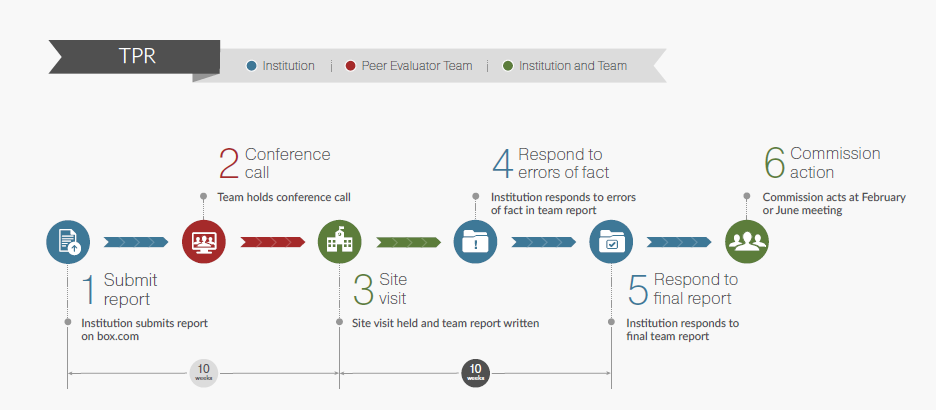 30
[Speaker Notes: Here is the overall timeline from the time an institution submits its self study report.]
Timelines
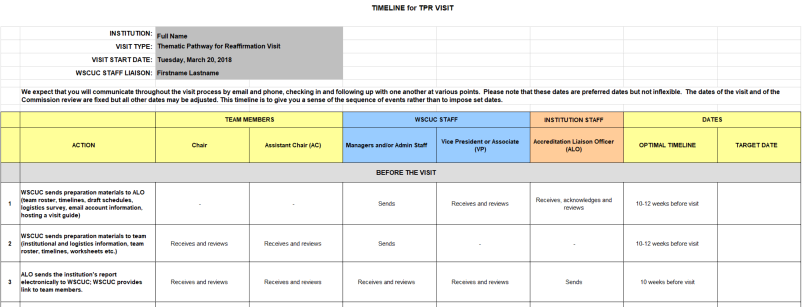 31
[Speaker Notes: Please also see the longer, more detailed timeline, which will be updated for your institution. This is just a sample screen shot.]
Themes
Can identify one or more themes
May choose multiple sub-themes
Connect to Standards and Core Commitments
Sample themes distributed in TPR Guidelines for Submission of Themes
34
Examples of Cohort 1 (Pioneer)Themes
Core Curriculum/Competencies
Academic and Co-Curricular Support Structures
Inclusive Excellence
Public Good
Intellectual Achievement
Strategic Planning
Graduate Education Excellence
Integrated and Interdisciplinary Learning Environment
Expanding Experiential Learning
Equity and Inclusion
Liberal Arts in the 21st Century
Student Success
Balancing Growth and Mission
Alumni Career Outcomes
35
[Speaker Notes: These are example themes from the first cohort. Not inclusive. Don’t need to choose from this list.]
Examples of Themes
Potential Sources or Examples of Themes: 
Meaning, quality and integrity of degrees
Assessing students’ core competencies and standards of performance at graduation
Student success and achievement
Quality assurance
Use of data and evidence for decision-making
Responding to a changing higher education environment
Strategic planning 
Resource generation and allocation
36
[Speaker Notes: These are sample themes distributed in TPR Guidelines for Themes. Not inclusive. Don’t need to choose from this list. Include more from pioneer group?]
Examples of Themes (continued)
Curriculum 
Revising general education or the core curriculum
Incorporating experiential learning/learning by doing/service learning/capstone courses into the curriculum
Expanding interdisciplinary learning
Adding undergraduate research opportunities into the curriculum
Promoting global awareness and intentional international engagement
Enhancing writing across the curriculum
Evaluating and strengthening the majors
Diversity, Equity, Inclusion
Diversifying leadership, staff, faculty and board
Closing disparities in student achievement
Strengthening support programs
37
[Speaker Notes: These are sample themes distributed in TPR Guidelines for Themes. Not inclusive. Don’t need to choose from this list.]
Examples of Themes (continued)
Faculty
Promoting faculty engagement 
Increasing responsiveness to student learners
Institutional Culture
Strengthening the culture of assessment
Infusing assessment results to support strategic planning and continuous improvement
Improving institutional effectiveness and data systems
Integrating planning, program review and budgeting
38
[Speaker Notes: These are sample themes distributed in TPR Guidelines for Themes. Not inclusive. Don’t need to choose from this list.]
The Institutional Report
Has the institution responded to previous Commission actions?
Has the institution responded to the four components?
Has it collected and analyzed data effectively?
Are its conclusions supported by evidence?
What are the strengths of the institution?
Are there problems or potential areas of noncompliance?
Does the report contain recommendations for further institutional action?
39
The TPR Visit
Exact date set 12-18 months before visit

Team comes to campus for three days

Team report and confidential recommendation sent to WSCUC Commission
37
[Speaker Notes: Give an example, so if the visit date is Fall 2020, the institution should expect to hear from WSCUC staff Spring 2019 to Fall 2019.]
TPR Teams
4-6 peer evaluators on a team
Normal evaluator selection process as other review types
Peer evaluators will be trained using TPR Evaluator Guide and flipped classroom training
38
[Speaker Notes: For Fall 2020, no experienced TPR reviewers yet, but in future teams will be created to include experienced reviewers, including those who experienced TPR themselves in previous years.]
Presentation Agenda
Overview of WSCUC regional accreditation
Changing Context of Higher Education
2013 WSCUC Standards and Criteria for Review
Thematic pathway for reaffirmation (TPR) of accreditation institutional review process
The TPR institutional self-study and report 
Commission action
Tools and resources
42
The Institutional Report
REFLECT  AND RESEARCH  BEFORE YOU  WRITE

(Compliance with WSCUC Standards and Federal Requirements Worksheet and Forms )
43
TPR Self-Study and Report
Institutional self-study and report
Four components: 1, 2, 8 & 9
Compliance with WSCUC Standards and Federal Requirements Worksheet and Forms
Inventory of Educational Effectiveness Indicators

Institutional review process
TPR Accreditation Visit
Team report (posted on WSCUC website)

Commission action (posted on WSCUC website)
41
The Institutional Report
Write the four components as outlined
You are not expected to respond to prompts literally
Define (discuss), measure (assess), analyze, act (plan)
Be self-reflective
45
Institutional Report: Four Components
Introduction: Institutional context
Compliance
Meaning, Quality, Integrity of Degree
Educational Quality
Student Success
Quality Assurance
Sustainability
Institution-Specific Theme(s)
Conclusion
46
TPR Institutional Report
Introduction: Institutional context
Compliance
Institution-Specific Themes
Conclusion
44
Institutional Report Component 1: Introduction: Context, Response to Previous Commission Actions
Addresses history, mission, core constituencies, recent changes
Gives reviewers a picture of the institution’s distinctive character
Responds to issues identified in previous Commission action letters
Use the prompts as discussion-starters for the institution
48
[Speaker Notes: Please use the prompts as prompts and not as literal questions to be answered.]
Institutional Report Component 1: Previous Commission Actions for CSULB
2018 Progress Report Recommendations:
Define student success
Specific initiative examples that promote student success and learning
2016 Interim Report Recommendations:
Review and improve consistency of learning outcomes assessment measures
Reduce gap in retention and graduation rates among minority students
2012 CAL Recommendations:
Demonstrate explicit expectations for student achievement
Continue to prepare for future (budget)
2012 First Doctoral Degree Recommendations:
Continue work to strengthen graduate culture
49
Institutional Report Component 2: Compliance with Standards
“Compliance with WSCUC Standards and Federal Requirements Worksheet and Forms”
Four Department of Education requirements:
Credit hour and program length review
Marketing and recruitment review
Student complaints review
Transfer credit review
“Inventory of Educational Effectiveness Indicators”

Additional areas as applicable:  
Distance education 
Off campus locations
50
Institutional Report Component 2: Compliance with Standards
Institution reviews itself with the Standards and the four federal requirements

Review worksheet is submitted by the institution in advance of the visit with links to documents

Team verifies the information

Forms for four federal requirements attached to team report

Off campus sites and distance education reviewed, as appropriate, and forms attached to team report
51
Institutional Report Component 2: Compliance: Credit Hours
Questions for the institution:
Does the institution have a policy for assigning credit hours?
How does the policy address non-standard courses (e.g., labs, studios, internships, individual directed studies)?
The team:
Reviews a sample of syllabi for non-standard courses
Examines one term’s course schedule
Completes Credit Hour form as an attachment to team report
52
Institutional Report Component 2: Compliance: Student Complaints
Questions for the institution:
Does the institution have a policy for handling student complaints?
Does the institution maintain records of student complaints?
Does the institution follow its required policies in handling complaints?
The team:
Verifies that the student complaint policy is readily accessible and adhered to
Completes Student Complaint form - attachment to report
53
Institutional Report Component 2: Compliance: Marketing and Recruitment
Questions for the institution:
Does the institution follow federal regulations on recruiting students?
Does the institution provide accurate information about time to degree and overall cost of the degree?
As applicable, does the institution provide accurate information about careers and employment? 
The team:
Verifies that the institution provides accurate and truthful information in marketing and recruiting materials and in contacts with potential students
Confirms that the institution follows federal regulations
Completes Marketing & Recruitment form -attachment to report
54
Institutional Report Component 2: Compliance: Transfer Policy
Questions for the institution:
Does the institution have a policy or procedure for reviewing and receiving transfer credits?
Is the policy publicly available?
Has the institution established criteria for transfer of credits? 
The team:
Verifies that the transfer policy is readily accessible, includes criteria, and is adhered to
Completes Transfer Policy form as an attachment to team report
55
Institutional Report Component 2: Compliance:  Inventory of Educational Effectiveness Indicators (IEEI)
Provides an overview of the institution’s assessment processes

Requests brief narrative information for each degree program

Ensures that every degree program has in place a quality assurance system for assessing, tracking, and improving the learning of its students
56
[Speaker Notes: New Excel version!]
Institutional Report Component 2: Compliance: Off-Campus Sites
(applies to 50% or more of a program; 25% of locations will be visited)

   The team: 
Develops plan for review
Interviews faculty, staff, students
Evaluates off site facilities 
Documents findings in attachment, using form
Discusses important findings with team for inclusion in report, as appropriate
57
[Speaker Notes: Not pertinent to this review.]
Institutional Report Component 2: Compliance: Distance Education
(degree programs with 50% or more of the courses online)

   The team: 
Develops plan for review
Interviews faculty, staff, students
Evaluates online infrastructure
Reviews courses (can be done before institutional visit)
Documents findings in attachment, using distance education form
Discusses important findings with team for inclusion in report, as appropriate
58
[Speaker Notes: Not pertinent to this review.]
Institutional Report Component 8: Institution-Specific Themes
What has been the design and approach to investigate the theme?
What kinds of evidence have been collected?
How has evidence been used to support further inquiry and improvement?
What has been accomplished? What are the conclusions?
See TPR Guide for more details
59
Institutional Report Component 9:  Conclusion: Reflection and Plans for Improvement
What issues emerged from investigation of the theme?
What did the institution learn through the self-study process?
What are the plans for the future based on what was learned?
How will momentum be sustained?
60
Institutional Report: Attachments
“Compliance with WSCUC Standards and Federal Requirements Worksheet and Forms”

“Inventory of Educational Effectiveness Indicators” 

Institution-selected documents in support of narrative
61
Institutional Report:Format, Length, and Submission
40 – 60 pages, double spaced, 12 point font, excluding attachments
Name numbered attachments so they reference text (Not: “Attachment 1,” but “Attachment 1: Strategic Plan”)
Will be submitted via the cloud (Box.com)
59
Presentation Agenda
Overview of WSCUC regional accreditation
Changing Context of Higher Education
2013 WSCUC Standards and Criteria for Review
Thematic pathway for reaffirmation (TPR) of accreditation institutional review process
The TPR institutional self-study and report 
Commission action
Tools and resources
63
WSCUC Commissioners
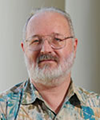 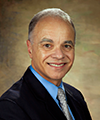 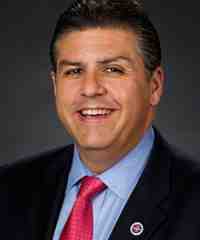 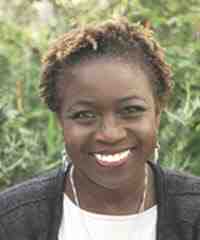 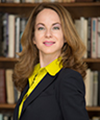 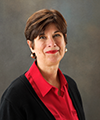 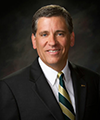 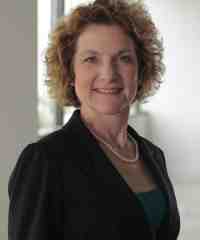 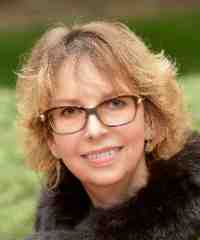 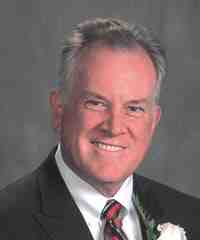 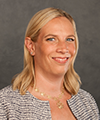 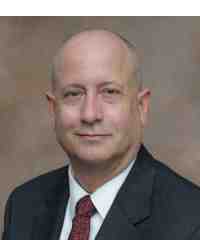 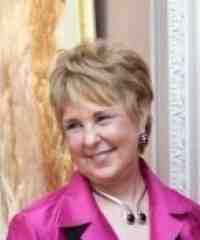 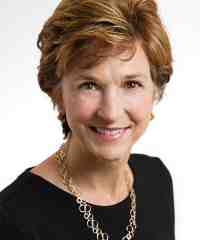 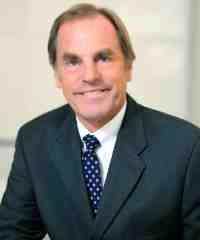 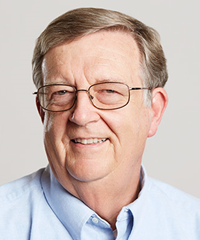 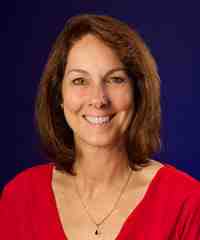 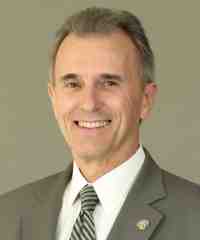 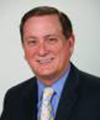 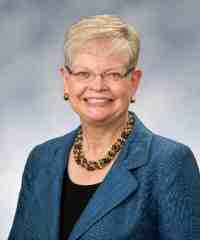 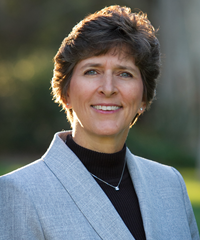 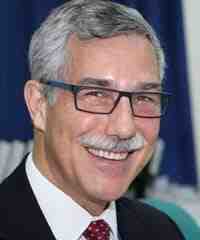 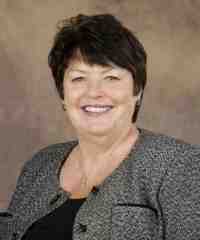 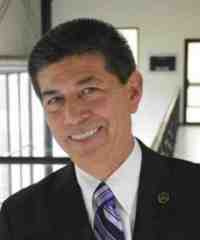 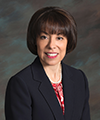 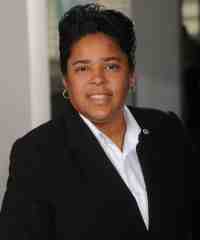 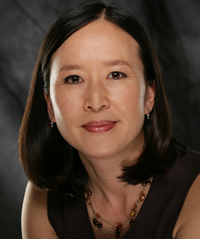 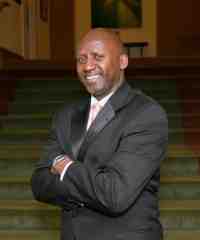 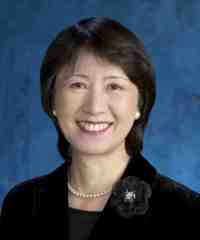 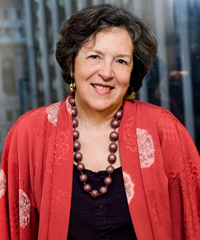 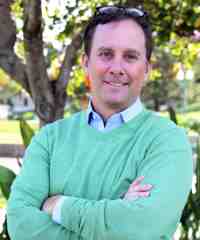 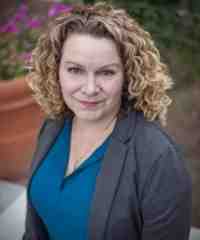 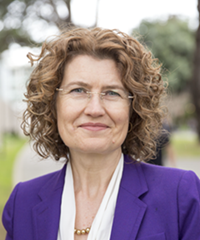 64
[Speaker Notes: • 33 volunteer members
• Nominated and voted upon by the heads of member institutions
• Represent the region and the general public
• Meet three times a year (2 times for action and 1 retreat)]
Commission Review:
Commission Panel reads report and  documentation including institution’s written response, talks with institutional representatives at Commission meeting
Panel makes recommendation to Commission, and Commission acts
Commission communicates decision in an action letter
Letter and team report are publicly available on WSCUC website
Link provided on WSCUC website, if desired, to institution’s response to team report
65
Presentation Agenda
The changing context for accreditation
2013 WSCUC Standards and Criteria for Review
Comprehensive review for reaffirmation of accreditation
The institutional review process
The institutional self-study and report 
Commission action
Tools and resources
66
TPR Resources
TPR Guide
Inventory of Educational Effectiveness Indicators
WSCUC Standards of Accreditation (on WSCUC website under Documents in 2013 Handbook)
Compliance with WSCUC Standards and Federal Requirements
Available January 2019:
TPR Peer Evaluator Training
TPR Peer Evaluator Guide
64
Tools: WSCUC Resources
Handbook of Accreditation
Materials on website (wscuc.org; Documents  Document List)
Organizing and Uploading Institutional Reports Guide 
Materials on Box.com (for visit)
WSCUC workshops www.wscuc.org/educational -programs
ARC- Academic Resource Conference:  April 10-12, Hyatt Regency Orange County
68
Tools: WSCUC Staff Liaison
Counselor
Coach/Trainer
Collaborator
Communicator/Interpreter
And, lastly,
Compliance Officer
69
Thank you!
70